Speech AnalysisTA : 盧宏宗
HW 2-2

2014/11/05
1
2
Goal
This homework is aimed to analyze speech from spectrogram, and try to distinguish different initials/ finals on spectrogram.
3
Before you start, you should know…
…about the initials/finals (聲母/韻母) in Mandarin Chinese.

…about Right-Context-Dependent Initial Final (RCDIF)
Ex: t_a stands for ㄊ followed by finals starting with ㄚ-like sounds, like ㄊㄞ= t_a ai
4
Before you start, you should know…
…about some classification of consonants
Plosive/Stop (爆破音/塞音) ㄅㄆㄉㄊㄍㄎ
Fricative (擦音) ㄈㄏㄒㄕㄙ
Affricate (塞擦音) ㄐㄑㄓㄔㄗㄘ
Nasal (鼻音) ㄇㄋ
…about some classification of vowels
Monophthong (單母音) ㄧㄨㄩㄚㄛㄜㄦ
Diphthong (雙母音) ㄞㄟㄠㄡ……
5
Before you start, you should know…
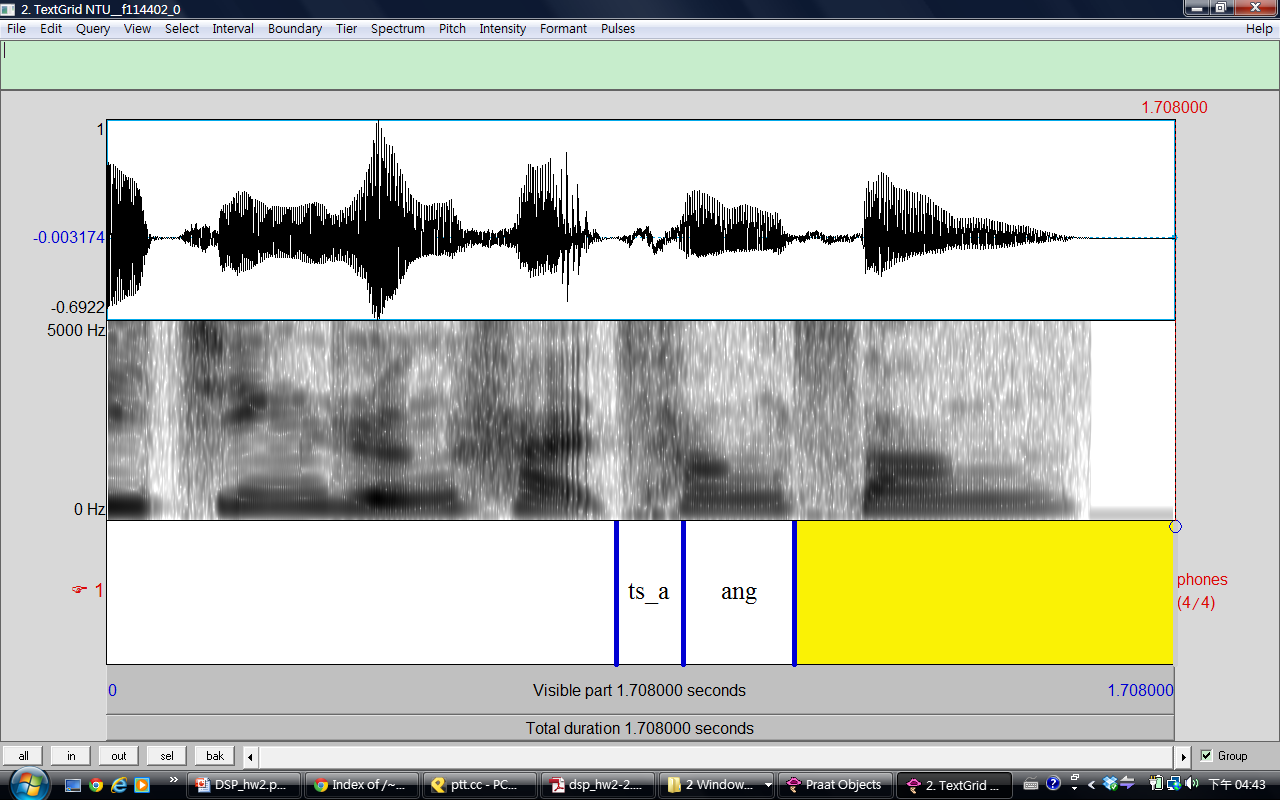 …how labeling works
“sil” for silence
“sp” for short pause
fricative/affricate 
	(擦音/塞擦音)	initials do not contain	voicing parts
plosive (爆破音) 
	initials contain	closure or aspiration	period
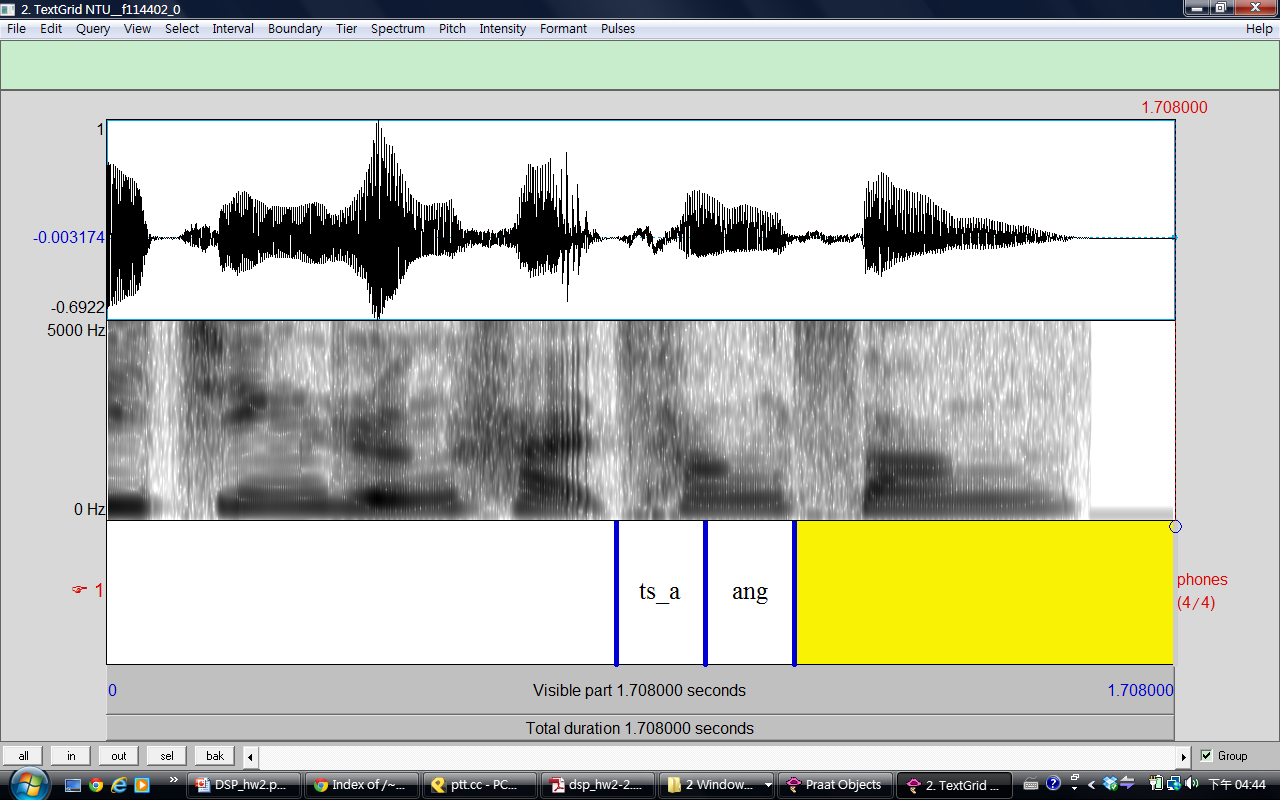 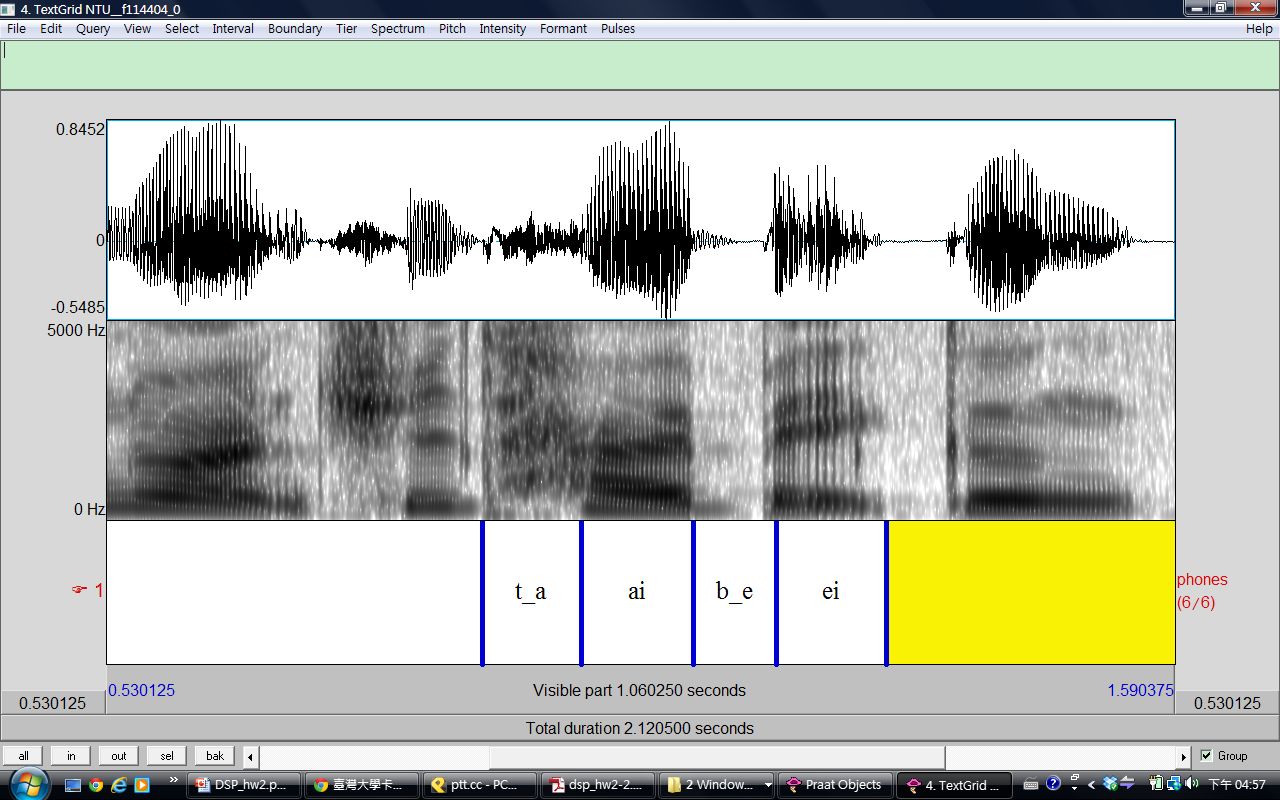 6
Some files you need
Phonetic class table (聲韻母表):
http://speech.ee.ntu.edu.tw/homework/DSP_HW2-2/phonetic_class.pdf
Syllable table (標註模式):
http://speech.ee.ntu.edu.tw/homework/DSP_HW2-2/syllable.txt
Audio data & FAQ:
check outhttp://speech.ee.ntu.edu.tw/homework/DSP_HW2-2/
7
Tools for labeling
Wavesurfer

MATLAB

Praat
we will be using this for hw2-2
8
Praat
Download
http://www.fon.hum.uva.nl/praat/
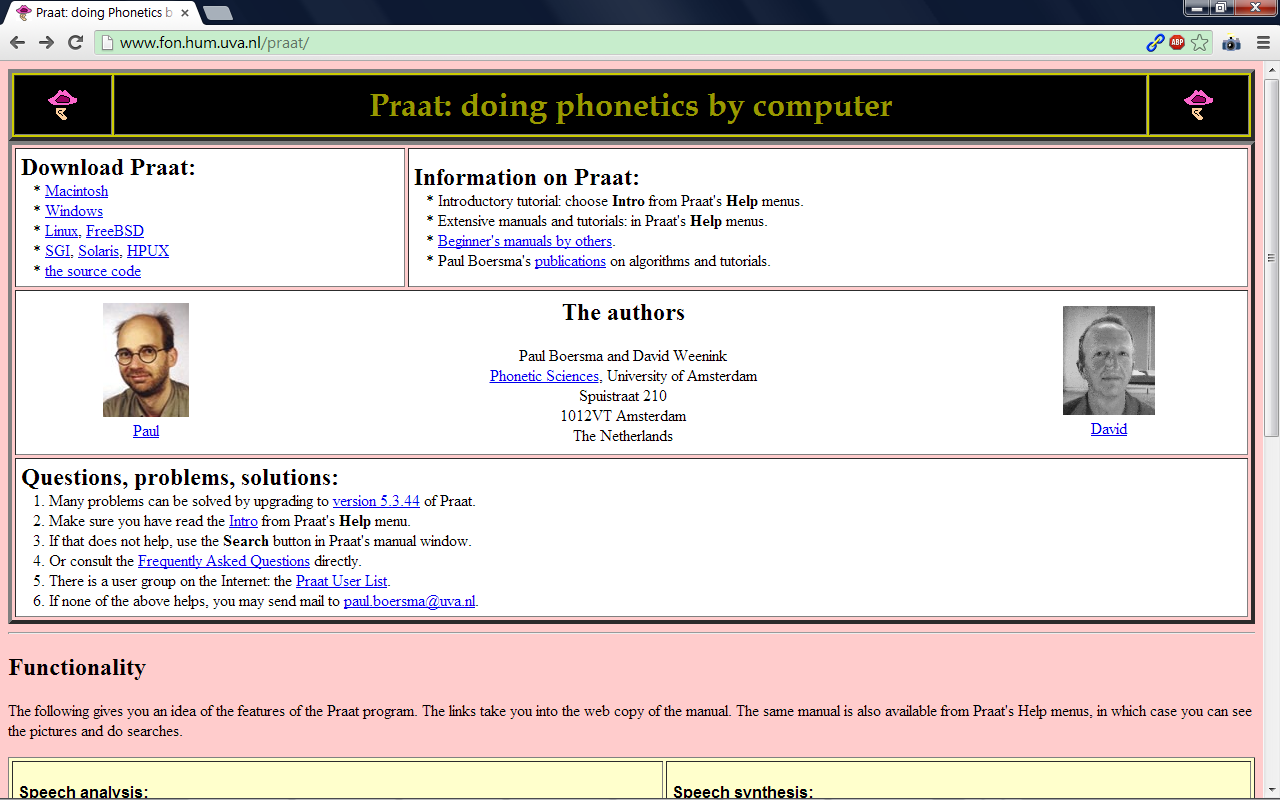 9
Praat
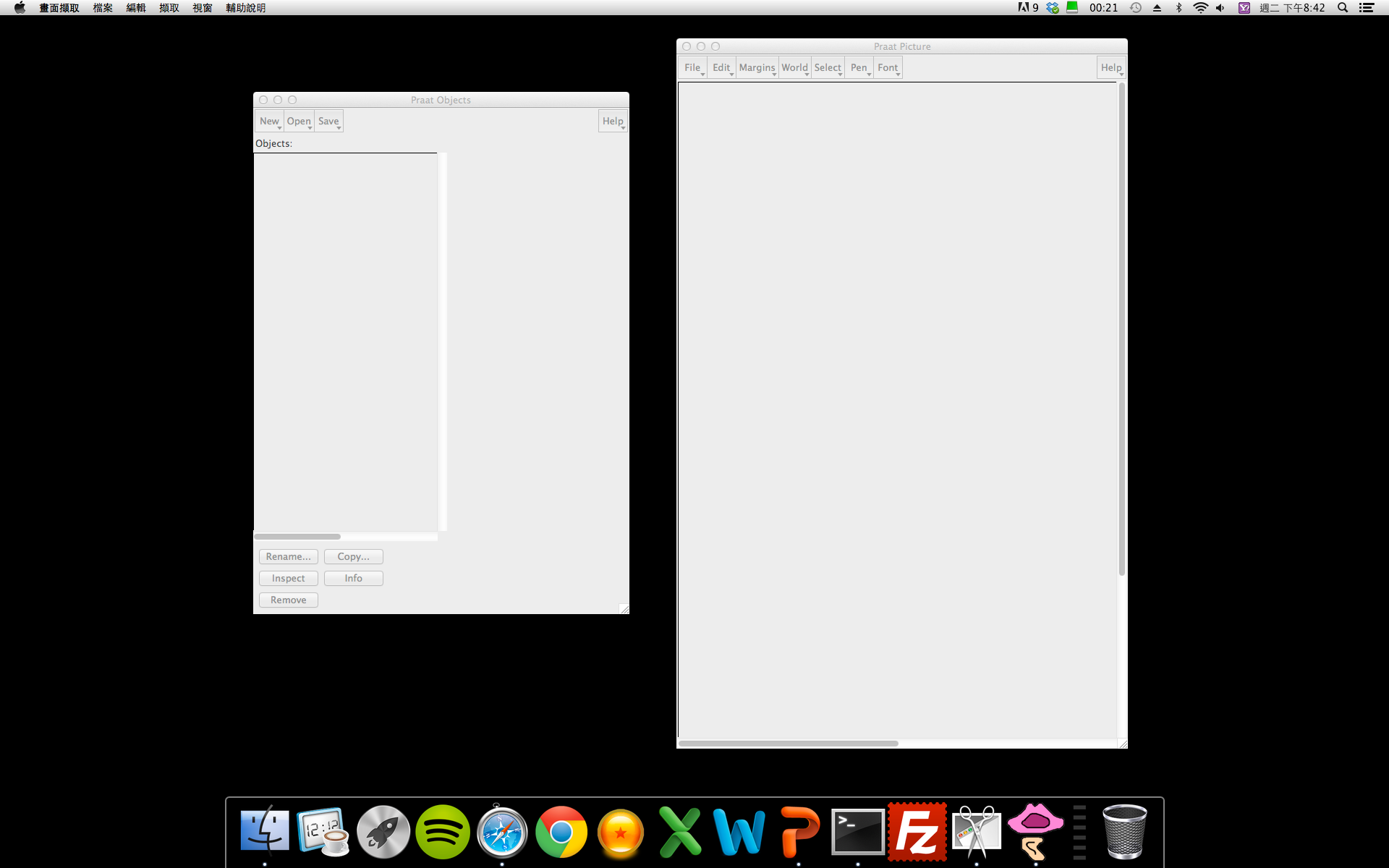 10
Praat
Read from file (.wav file from data)
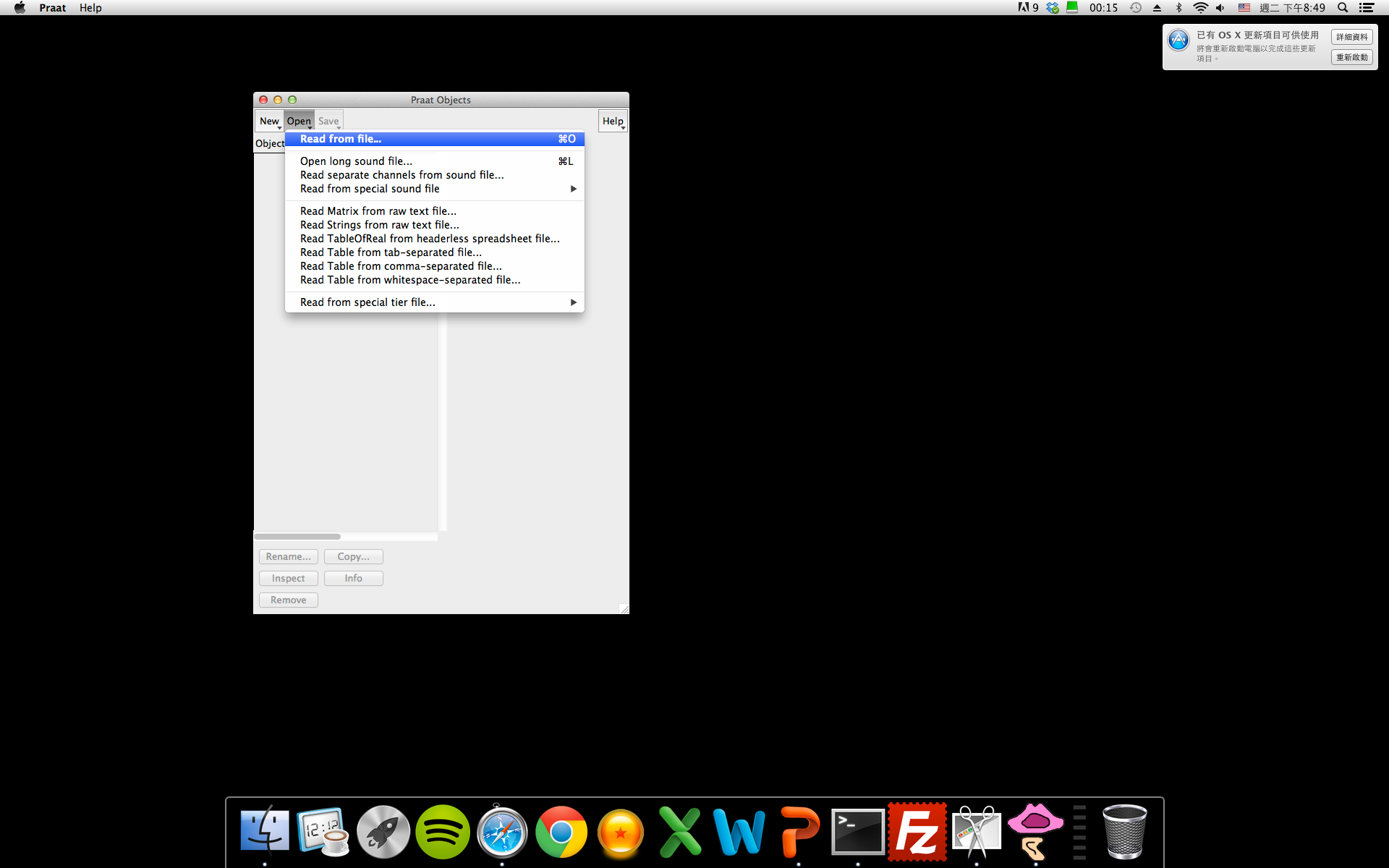 11
Praat
View & Edit
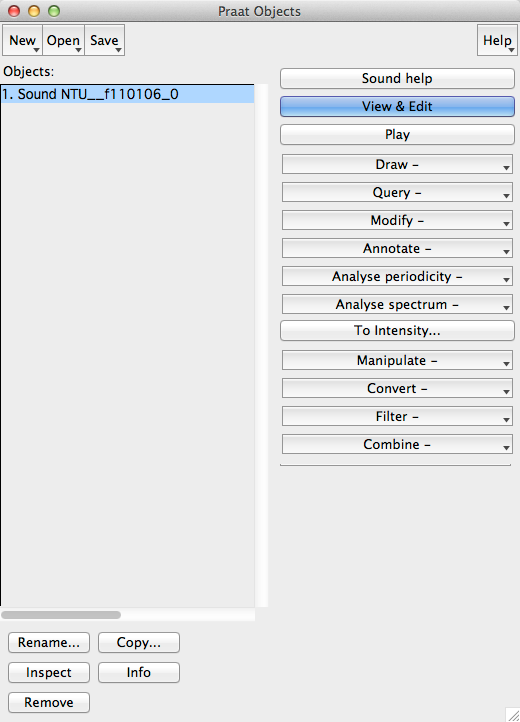 12
Praat
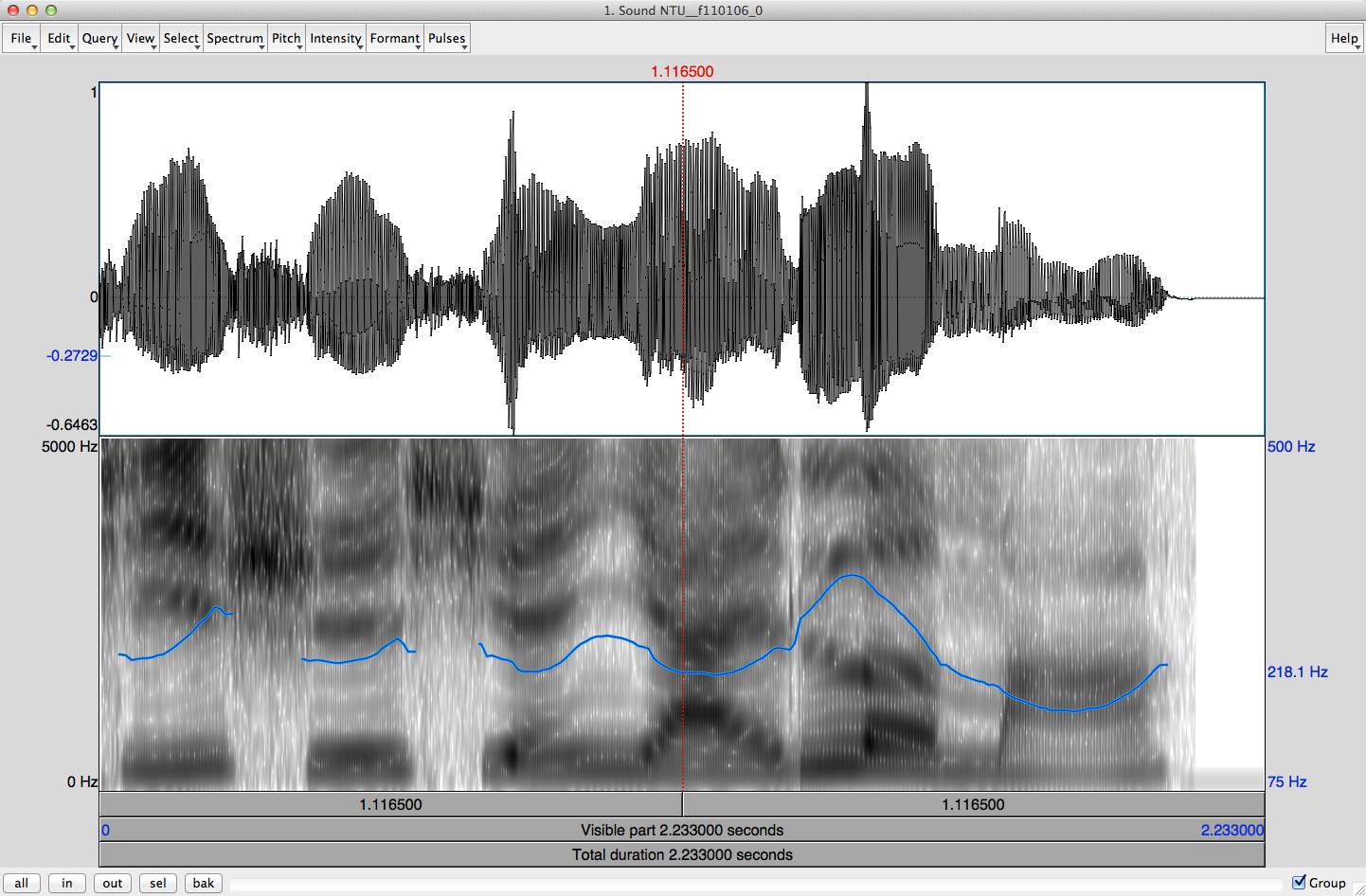 13
Pitch
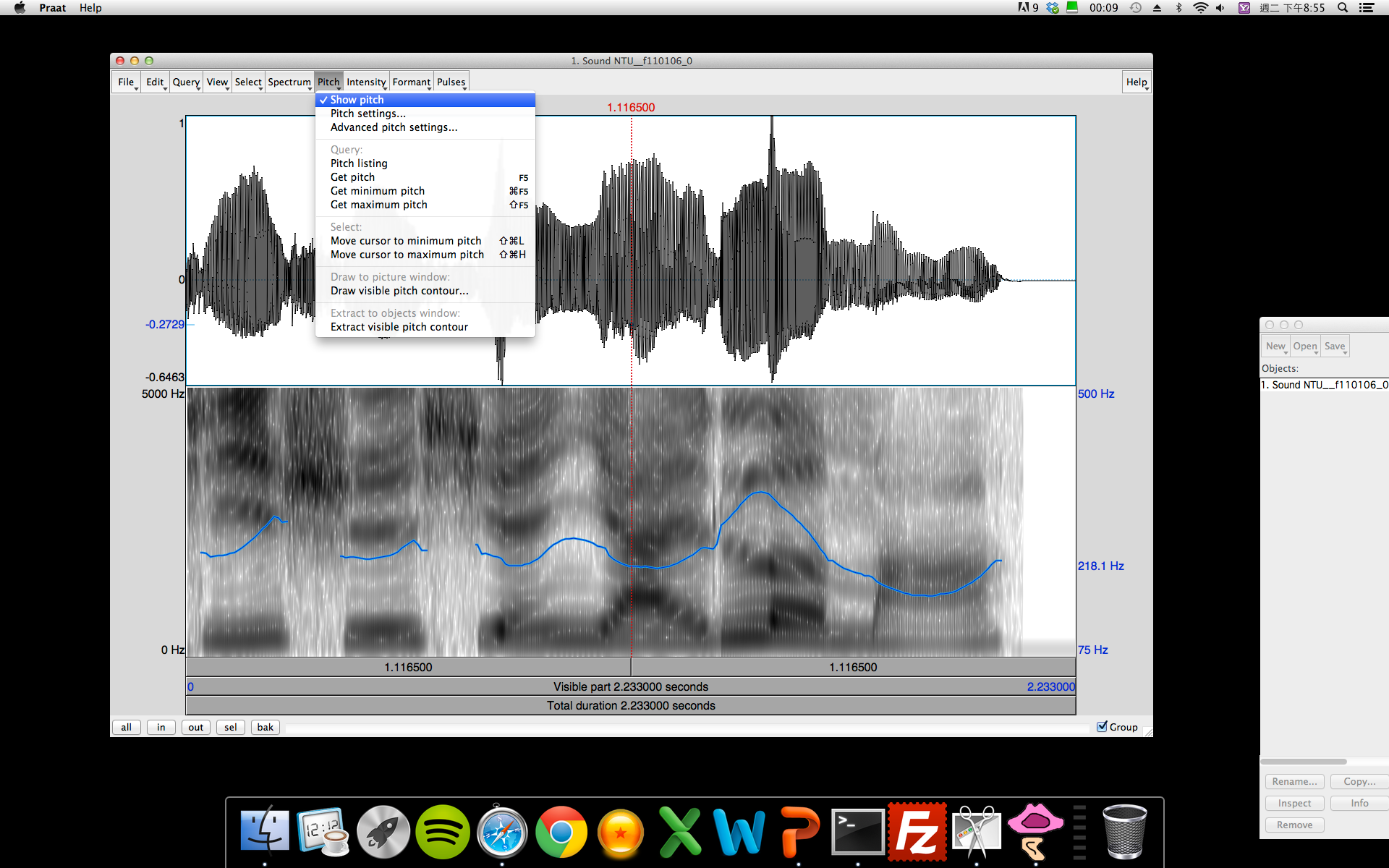 14
Intensity
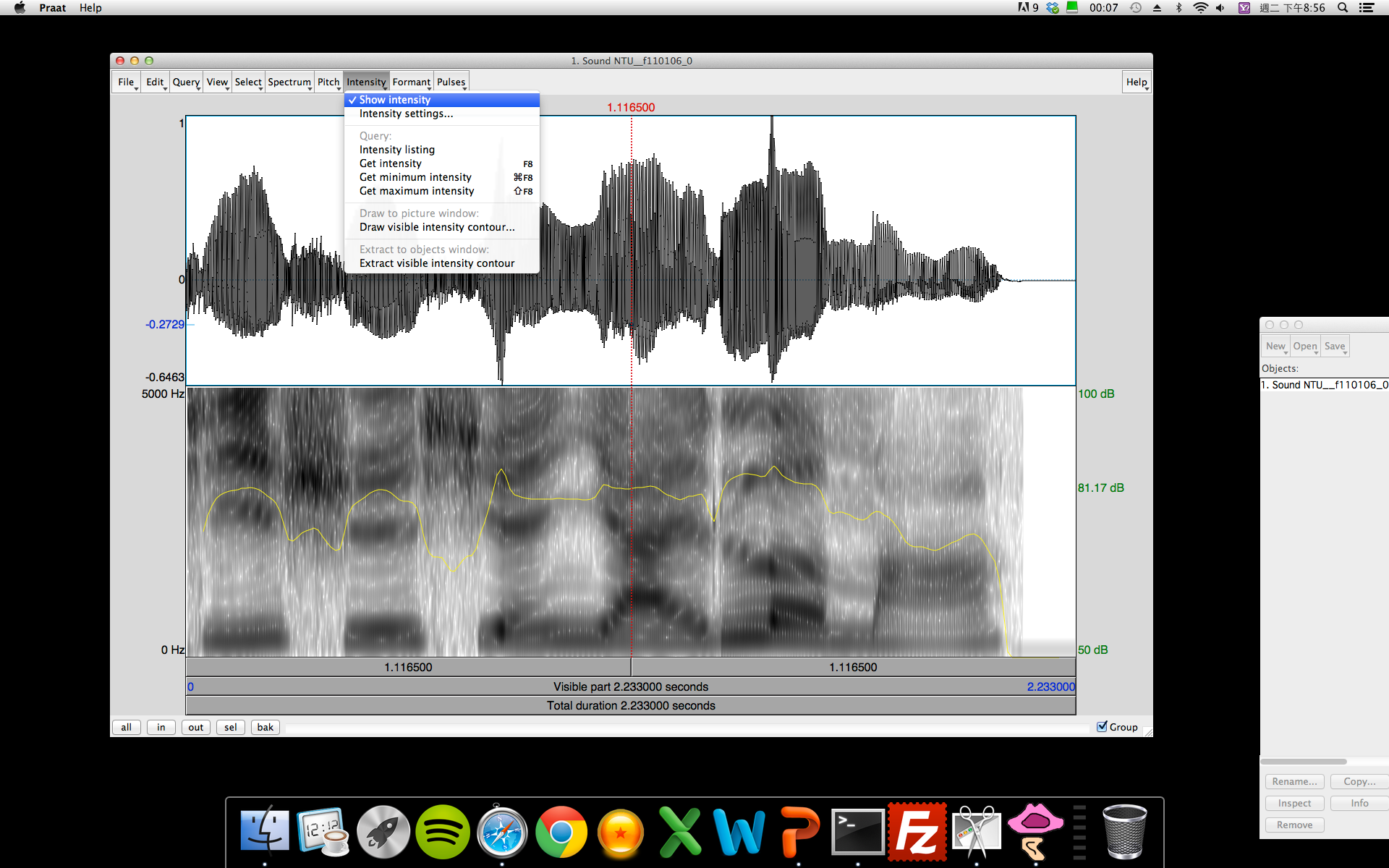 15
Formant
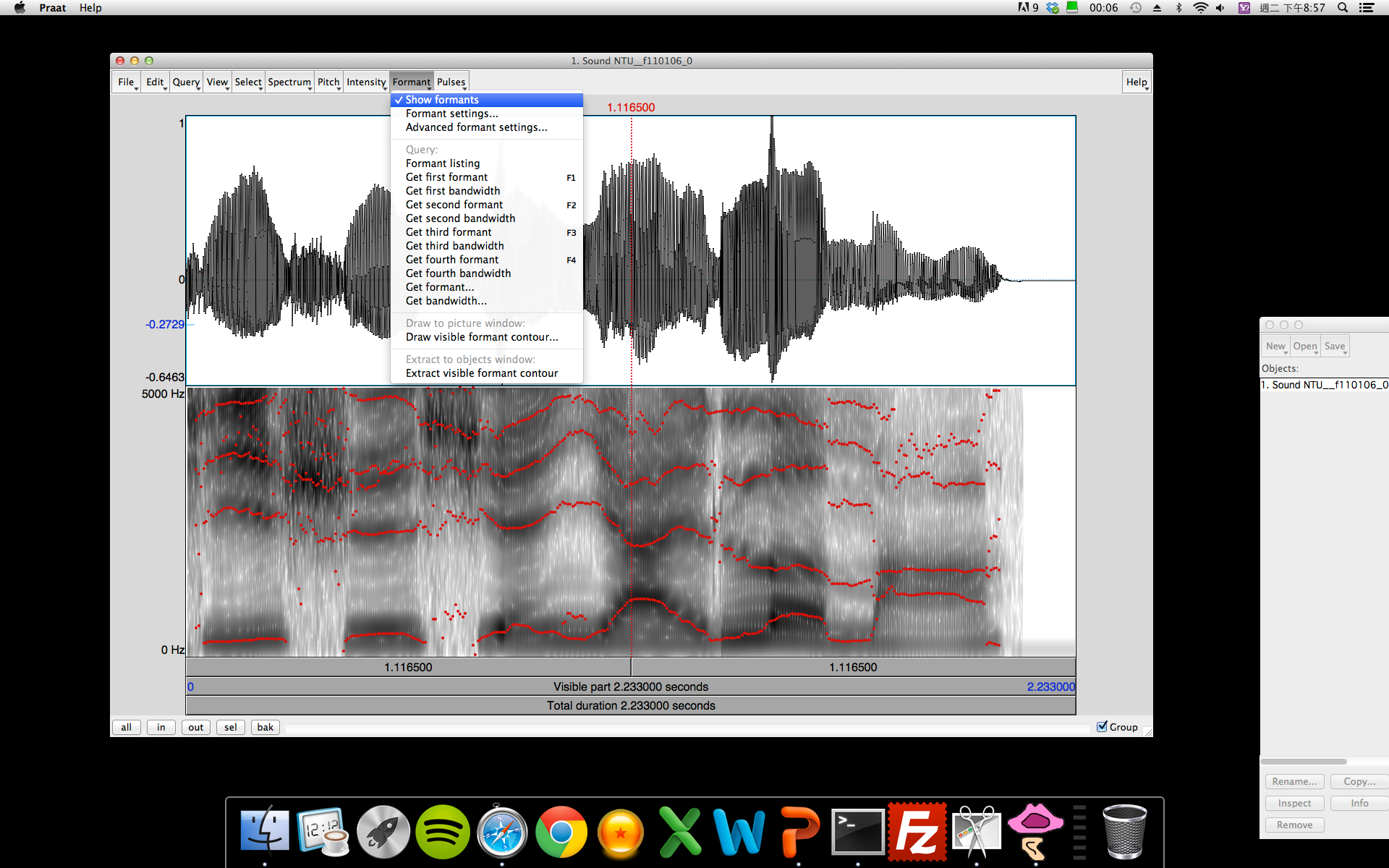 16
Reminder
The intensity is the power of all frequency components. The acoustic signal may contain the same amount of power but in quite different frequency components.
The formant is an acoustic resonance, measured by the peak in the frequency spectrum. You should not trust the formant detection output for unvoiced initials.
17
Praat
Annotate to TextGrid
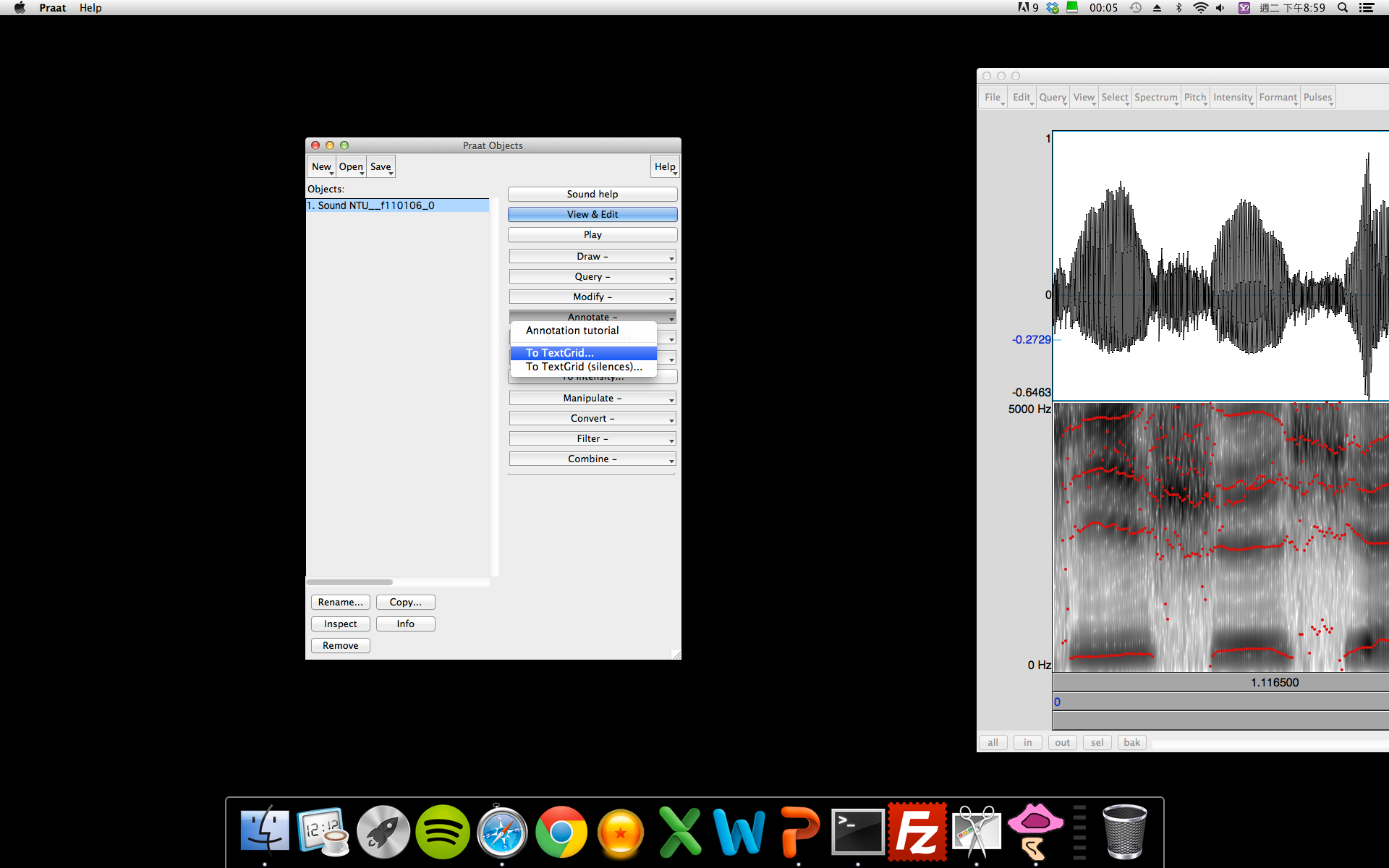 18
Praat
Create one interval tier named RCDIF
No point tiers
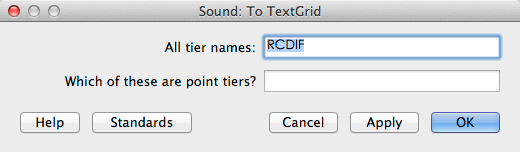 19
Praat
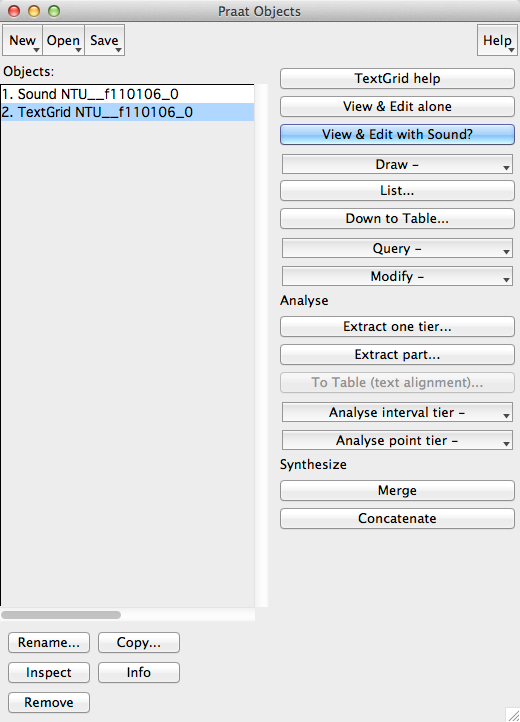 View & Editwith both objectsselected
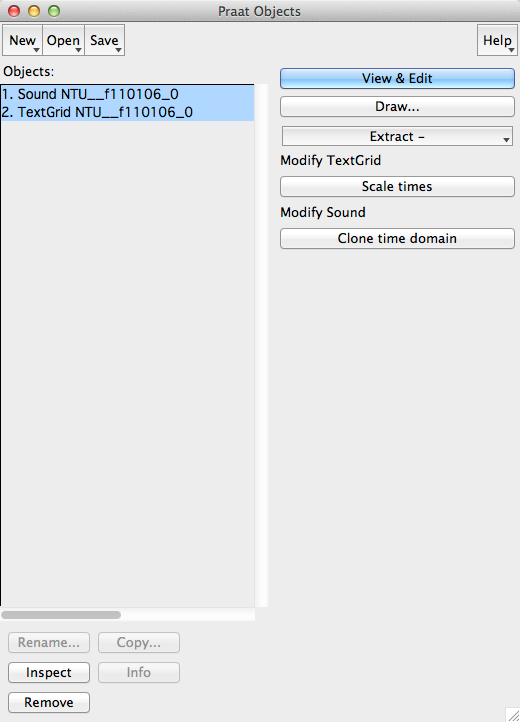 20
Praat
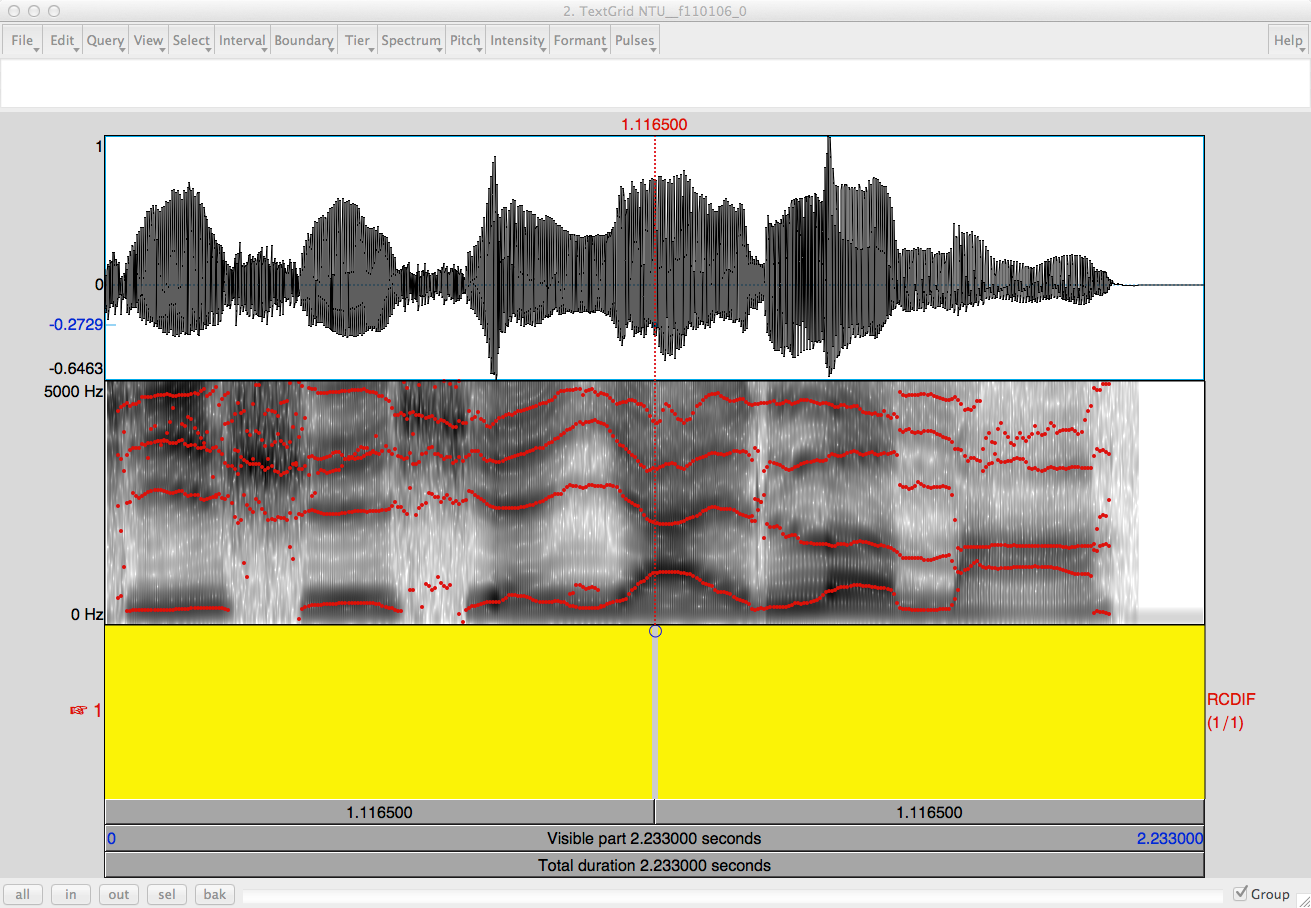 21
Labeling
Click on spectrogram for your boundary
Add the boundary by clicking the small circle
Remove by choosing “Boundary/Remove”
Drag you boundaries to be more accurate
Click between your boundary and type in your label (according to the “Syllable table”)
Listen to your label by clicking the number (interval time) below it
22
Praat
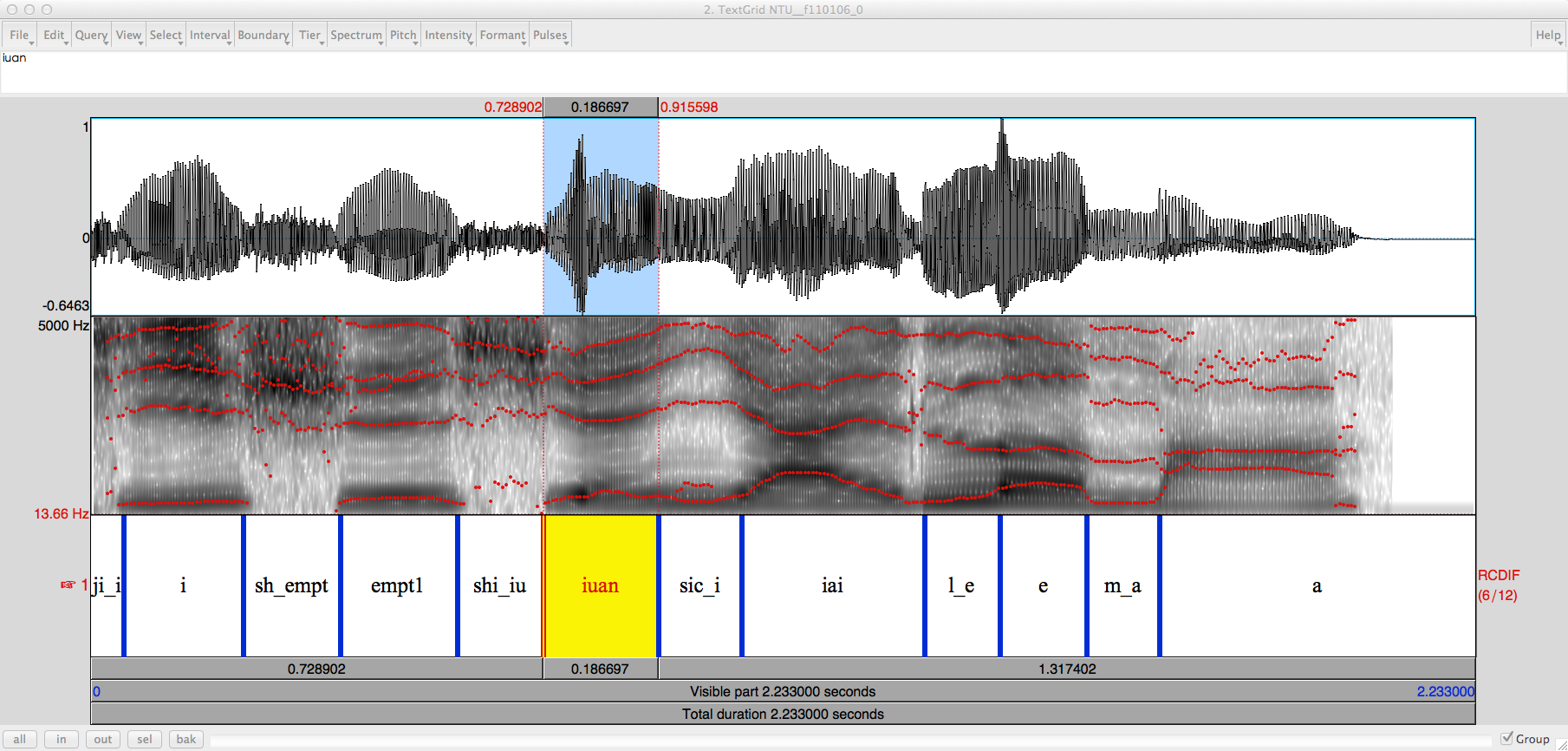 23
Praat
After finish labeling
Save your TextGrid object as short text file
File should be “.TextGrid” not “.Collection”
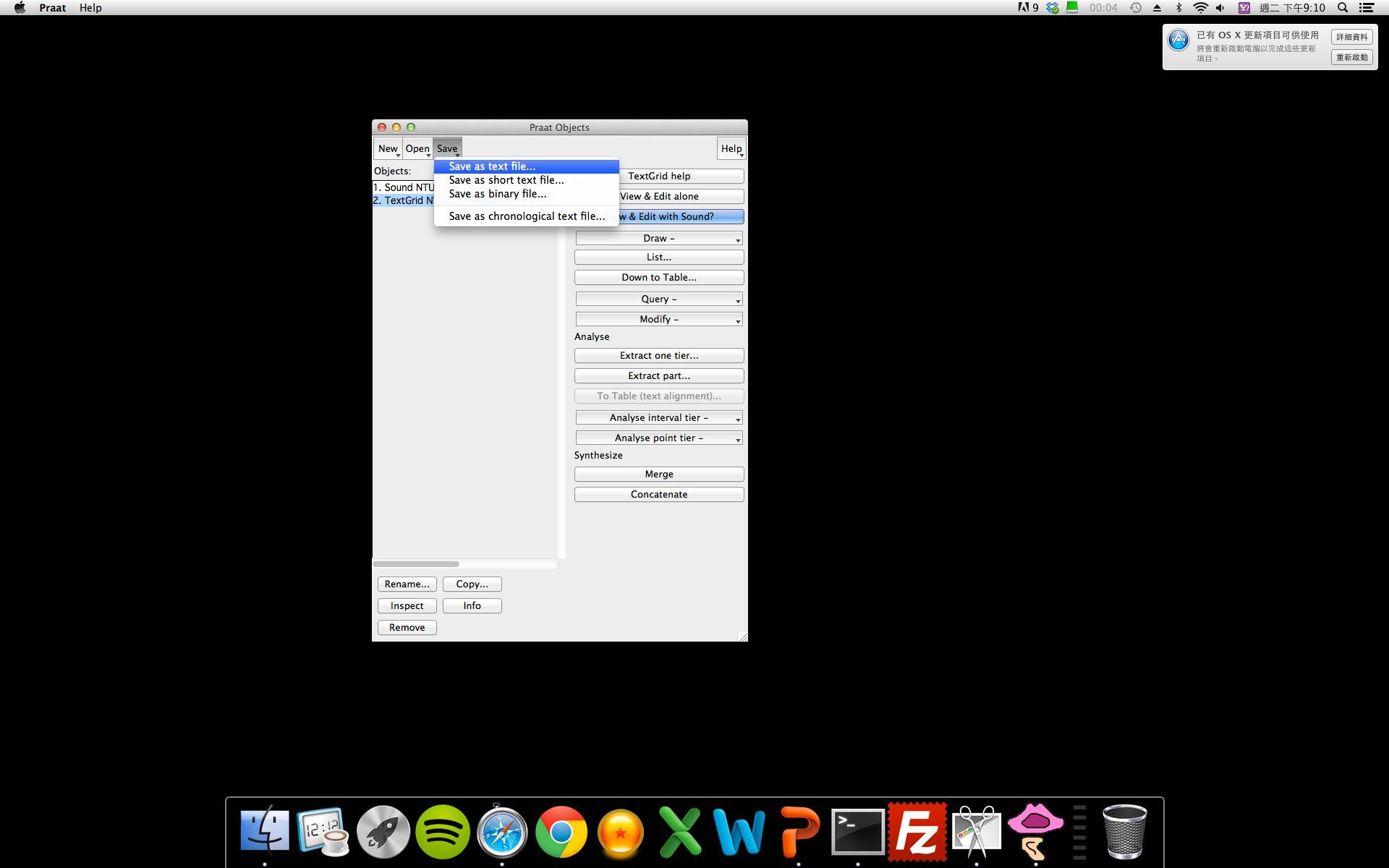 24
Part 1 (20%)
Choose your wave files from directories according to your student ID.
You must submit at least 5 fully labeled TextGrid files (along with their wave files)
These 5 files should contain the initial/final labels you use in part 2
25
Part 2 (30%)
Choose at least 2 initials from the 4 classes (Plosive, Fricative, Affricate, Nasal)
For each of these 8 initials, create a table that contains at least 2 screenshots of its label (please show intensity and formant)

An example of a table for plosives ㄅ & ㄆ is on the next two pages
26
Part 2 (30%)
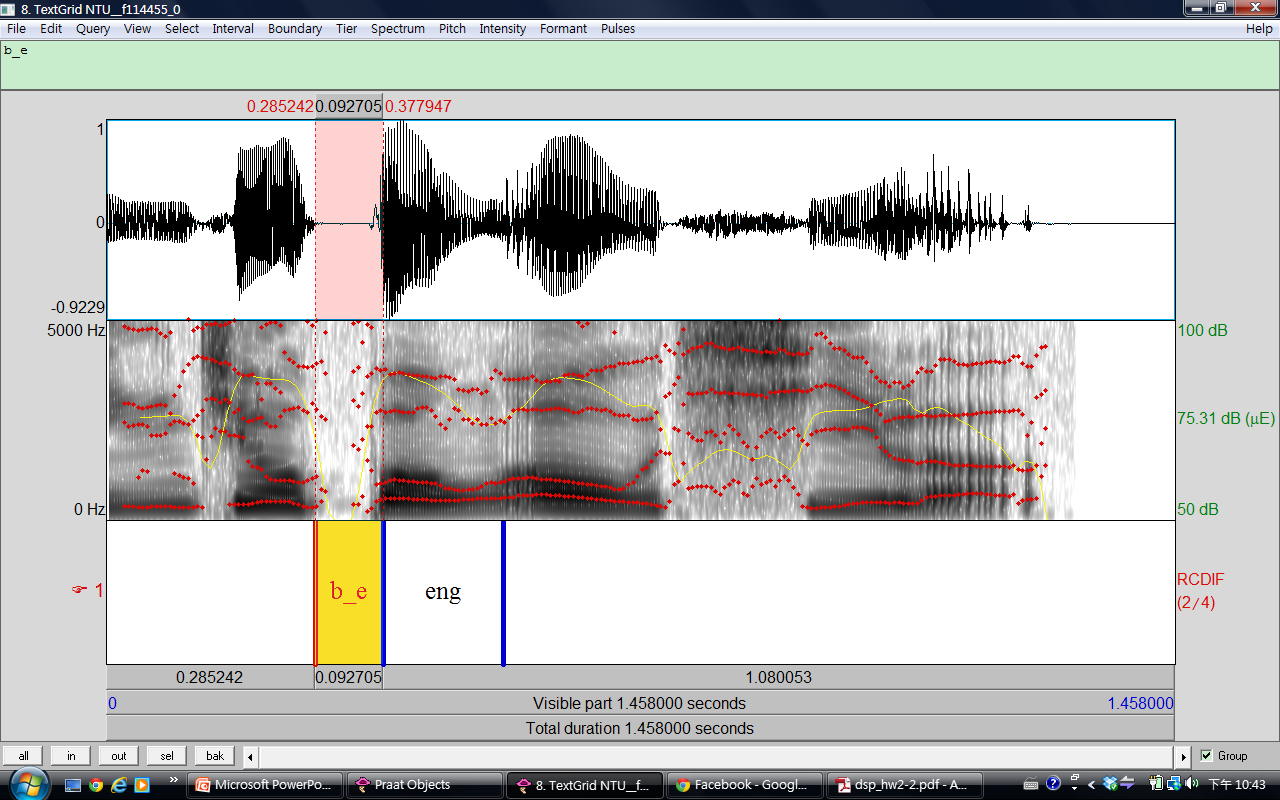 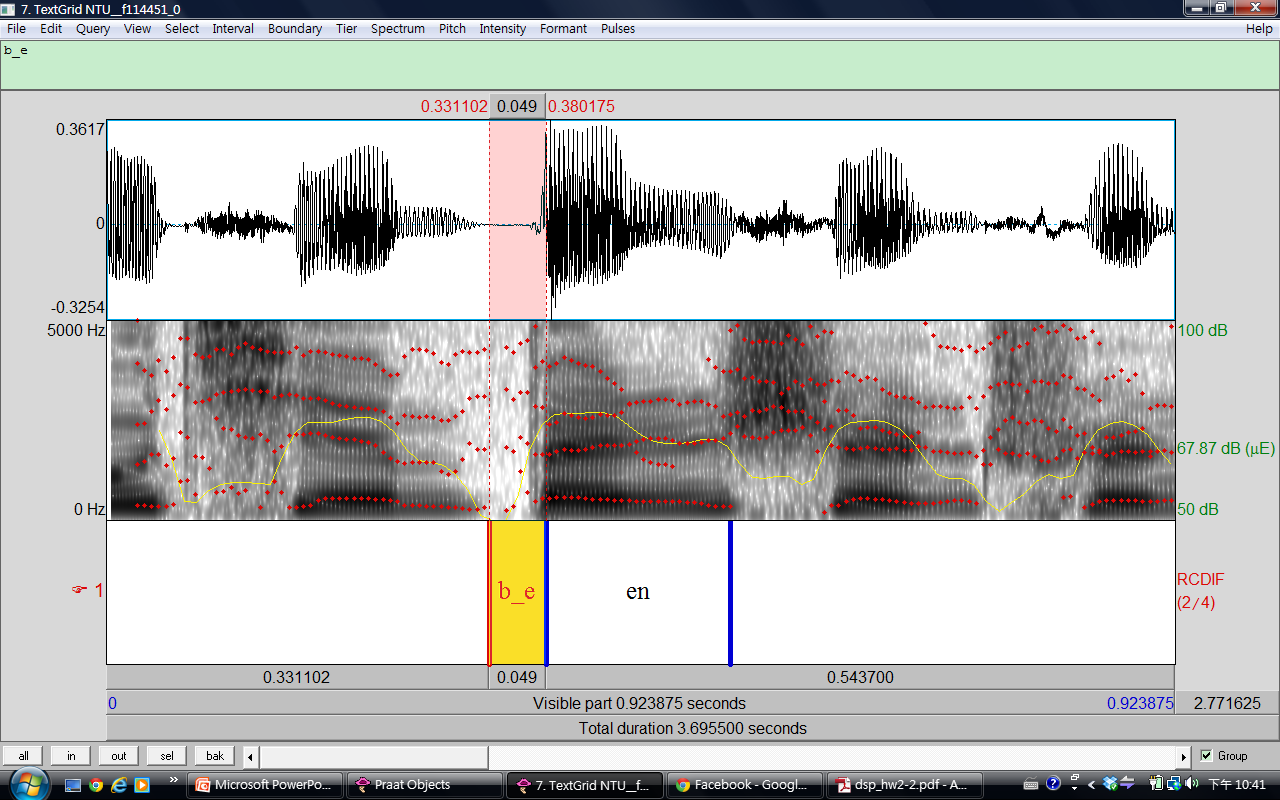 27
Part 2 (30%)
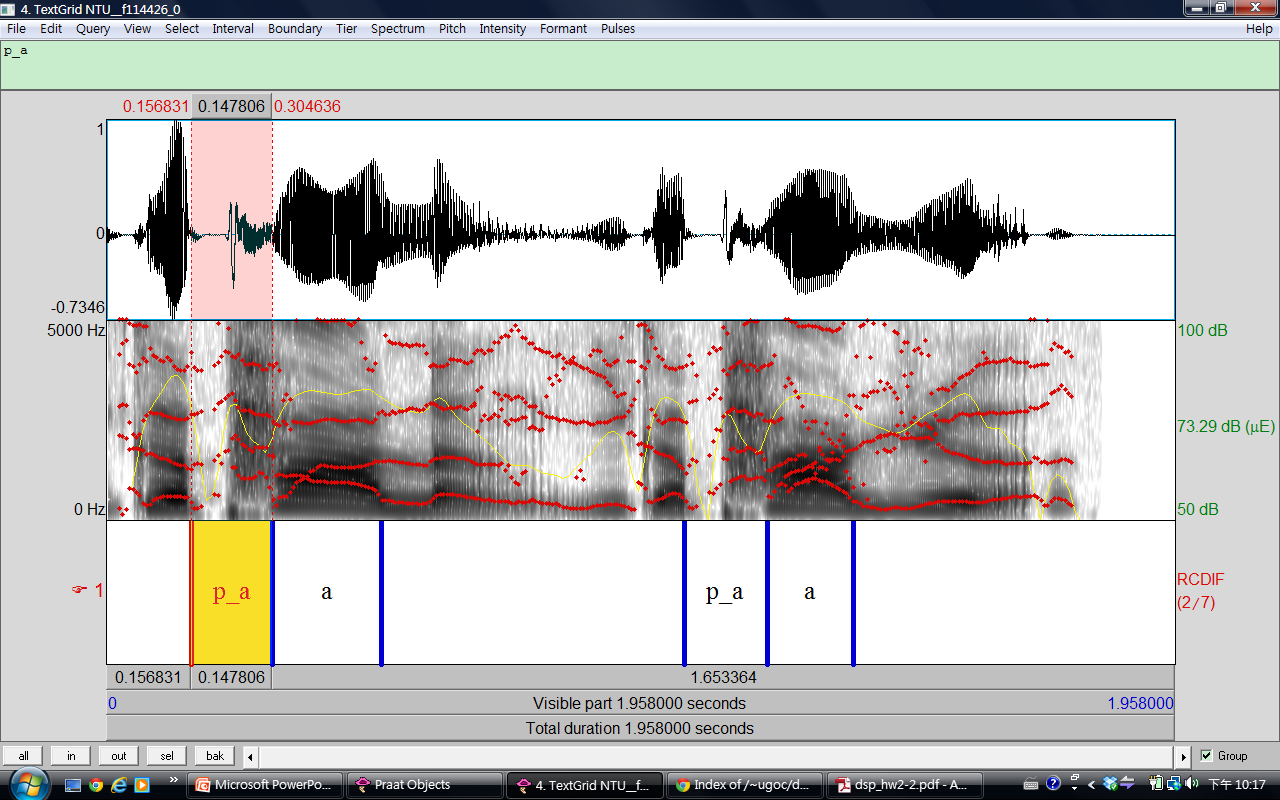 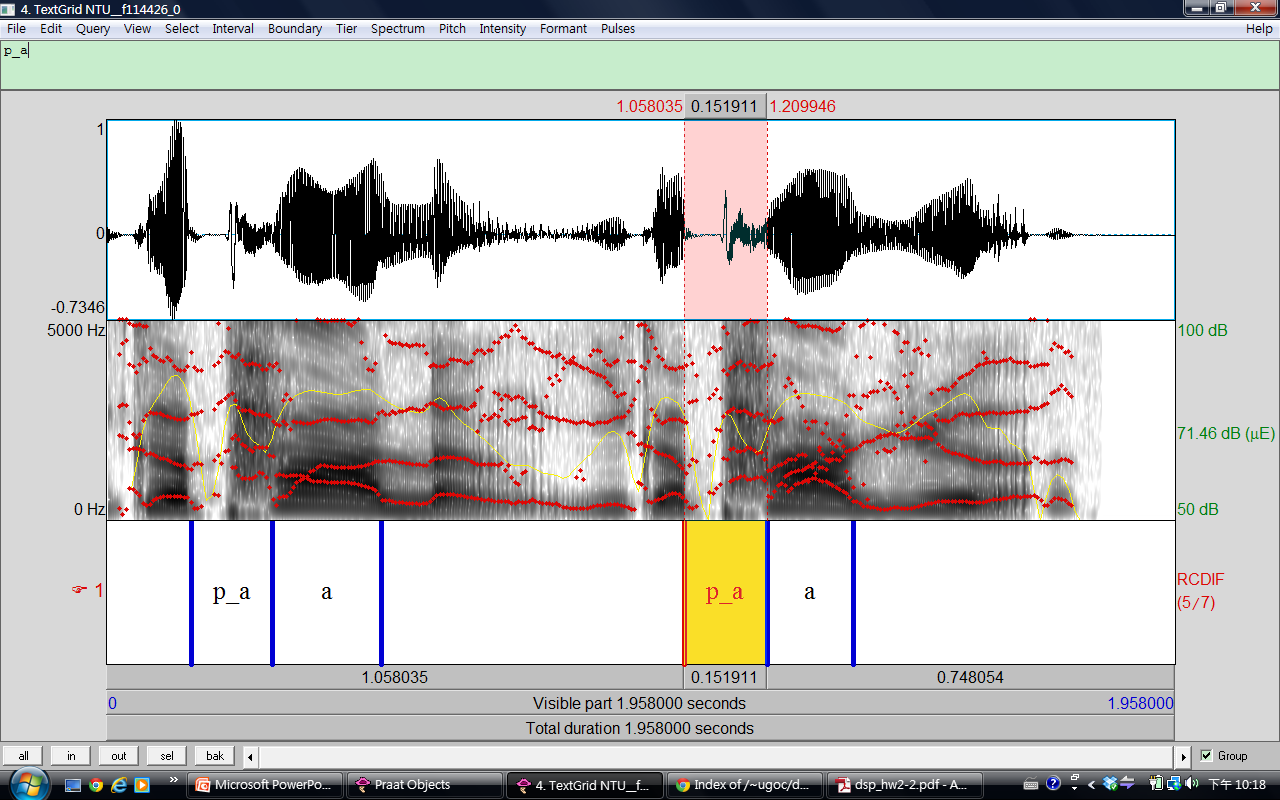 28
Useful tips
Zoom in & out, show all or selection part in Praat by clicking the buttons on the lower-left corner of spectrograms
In your chosen directory
“NTU_XXXXX_phn2file” lists all files containing each phone
“NTU_XXXXX_file2phn” lists all phones contained in each file
29
Part 3 (50%)
(20%) What are the consistencies of the spectrogram in each phonetic class? (Plosive, Fricative, Affricate, Nasal)

(10%) Is the boundary between neighboring initial and final clear? What is the benefit of using “right-context dependent” initial model (ex: sh_a) instead of pure initial model (ex: sh) to model initials?
30
Part 3 (50%)
(10%) What are the differences when pronouncing ㄅ & ㄆ? How can you tell the differences in spectrogram for ㄅ & ㄆ? (You may also want to compare ㄉ & ㄊ, ㄍ & ㄎ respectively)

(10%) Take a look at the spectrogram of finals. Is there any simple rules to discriminate initials from finals provided only spectrogram?
31
Bonus (10%)
The following is a speech analysis plot for a Chinese word composed of 4 characters. Each character is composed of an initial and a final. 
Guess what the word is and describe your reasoning.(Score: reasoning 8%, correct answer 2%)
If you cannot figure out the word, you can guess the phonetic class or initial/finals.For example, your answer can be “l_i, i, sic_a, au” or “plosive, diphthong, plosive, monophthong”.
32
Hint: it’s a Chinese pop song written by a band in the last 5 years.
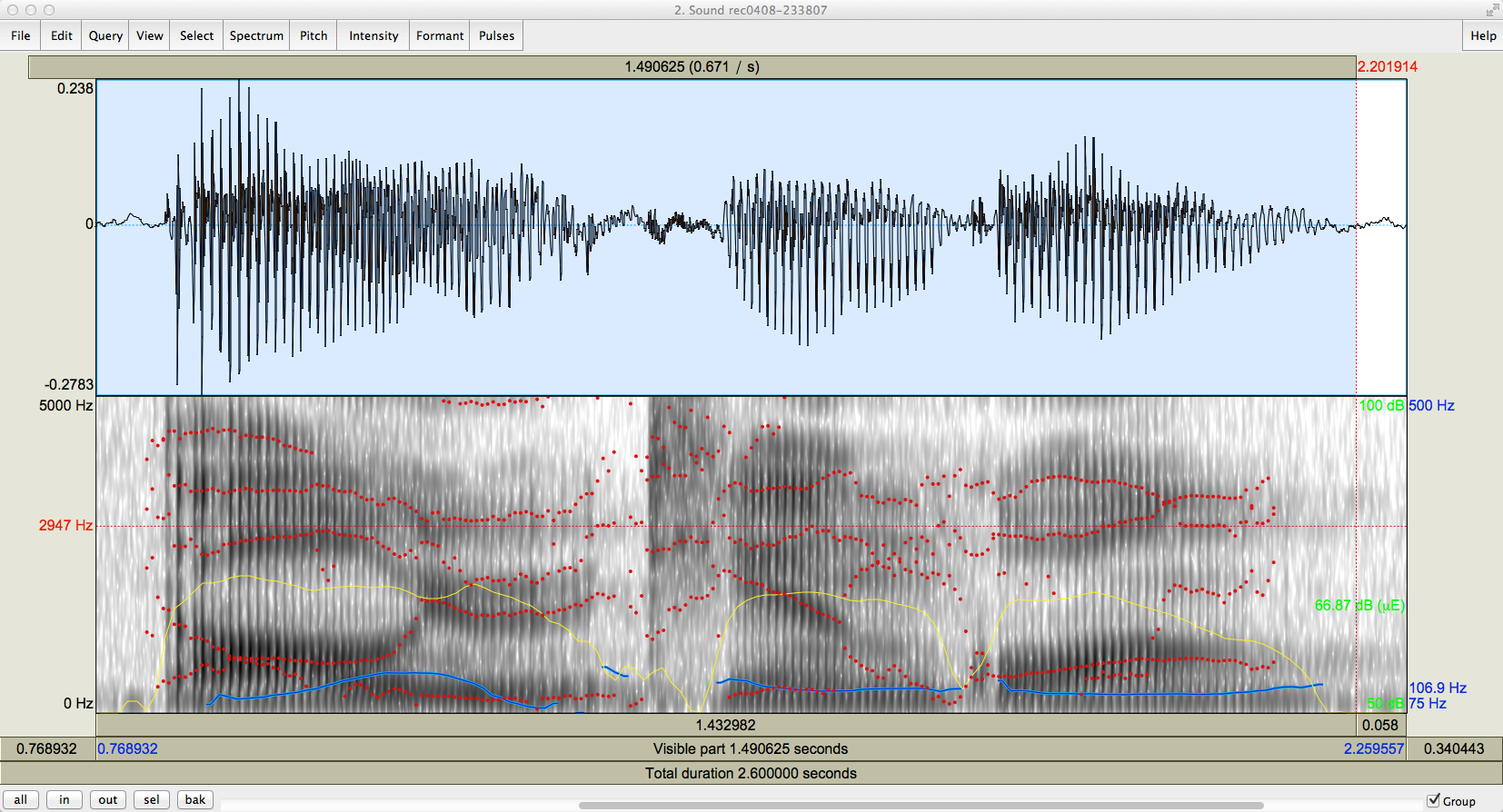 33
Submission Requirements
5 TextGrid files (each along with its wave file)
the “.TextGrid” & “.wav” filenames should be the same
1 report (in PDF format)
the filename should be hw2-2_bXXXXXXXX.pdf (your student ID)
Put those 11 files in a folder (named after your student ID), compress the folder to 1 zip file and upload it to ceiba
10% of the final score will be taken off for each day of late submission
Attention: there should be a student-ID-folder containing those 11 files in your zip file. Any wrong file format will get a penalty of points.
34
If you have any problem…
… look up the Praat introduction website.
It should solve all your technical problems.
http://www.fon.hum.uva.nl/praat/manual/Intro.html
…contact the TA by email.盧宏宗 r03922011@ntu.edu.tw
35
Homework #2
Your can submit either
HW 2-1 (HMM Training and Testing)
HW 2-2 (Speech Analysis)
You can also submit both
The higher grade of the two will count as your final score for HW2

Deadline: To be discussed
Thank You
Questions?
36